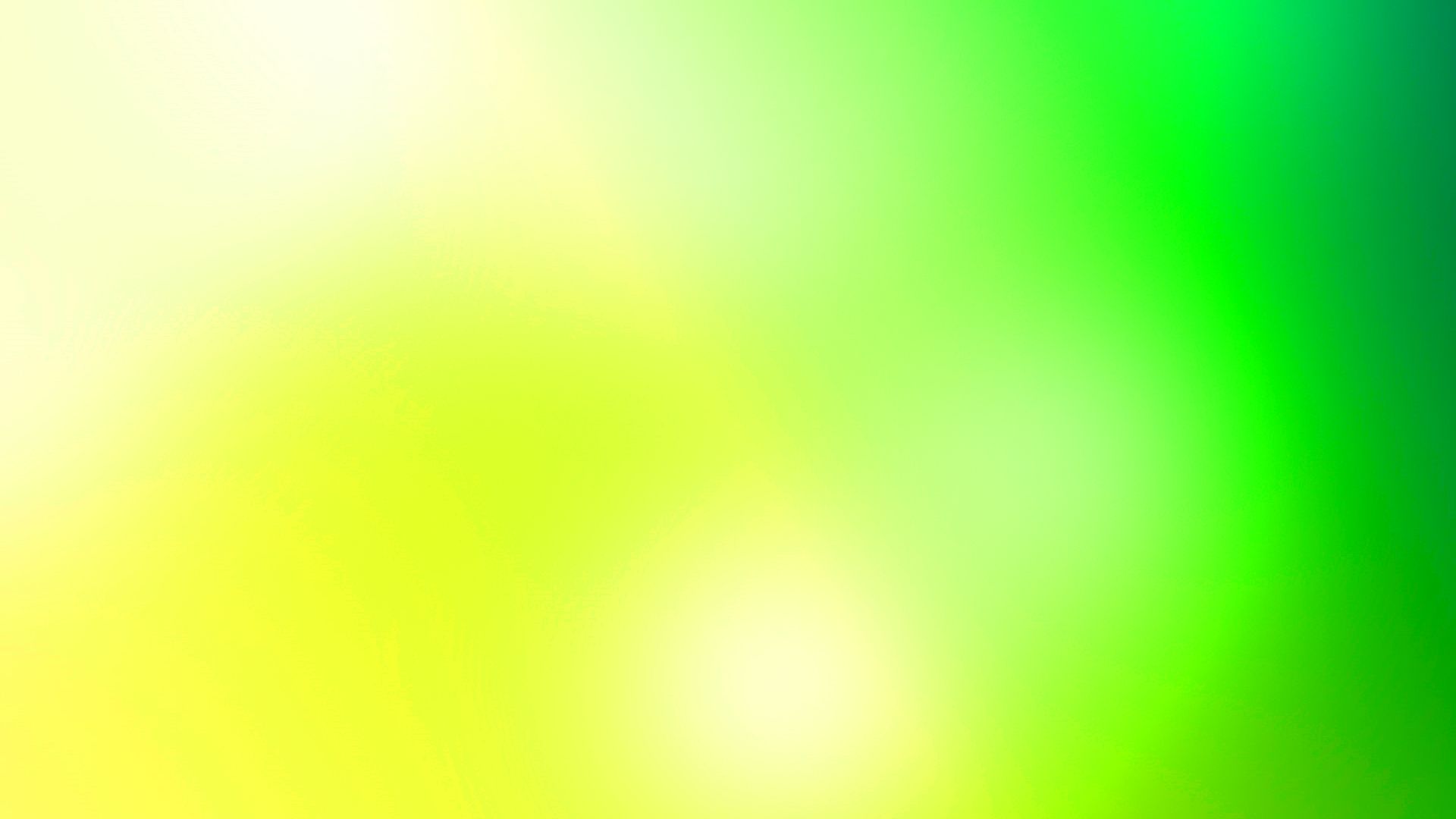 ПРАВА И ЛЬГОТЫ ДЕТЕЙ-СИРОТ И ДЕТЕЙ, ОСТАВШИХСЯ БЕЗ ПОПЕЧЕНИЯ РОДИТЕЛЕЙ
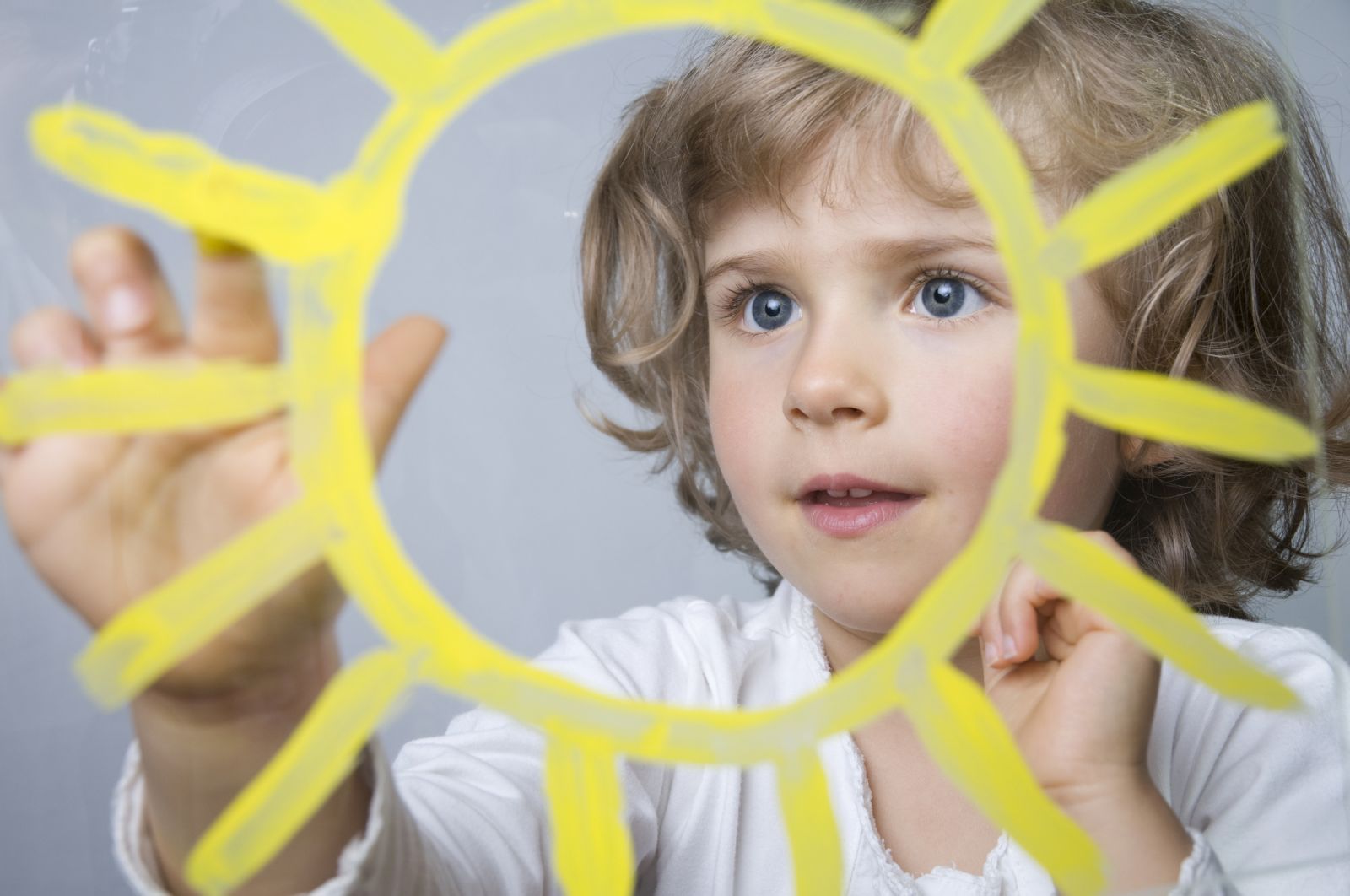 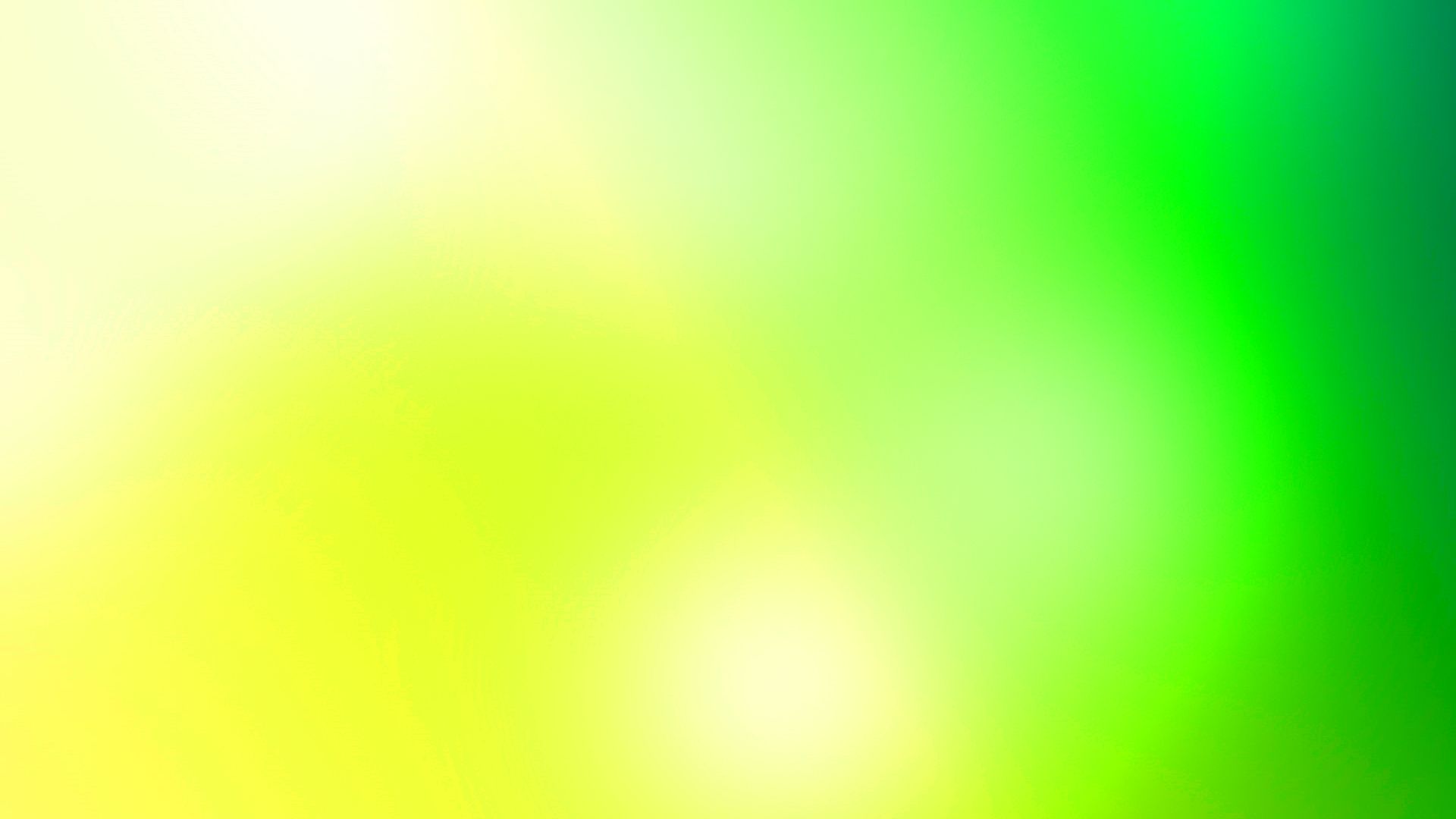 Дети-сироты – это дети в возрасте до 18 лет, у которых умерли оба или единственный родитель.
Дети, оставшиеся без попечения родителей – это лица в возрасте до 18 лет, которые остались без попечения единственного или обоих родителей

Родители лишены родительских прав
Родители ограничены в родительских правах
Родители признаны безвестно отсутствующими (пропали)
Родители, отбывающие наказание в виде лишения свободы
Родители, которые отказались взять своих детей из воспитательных, лечебных учреждений
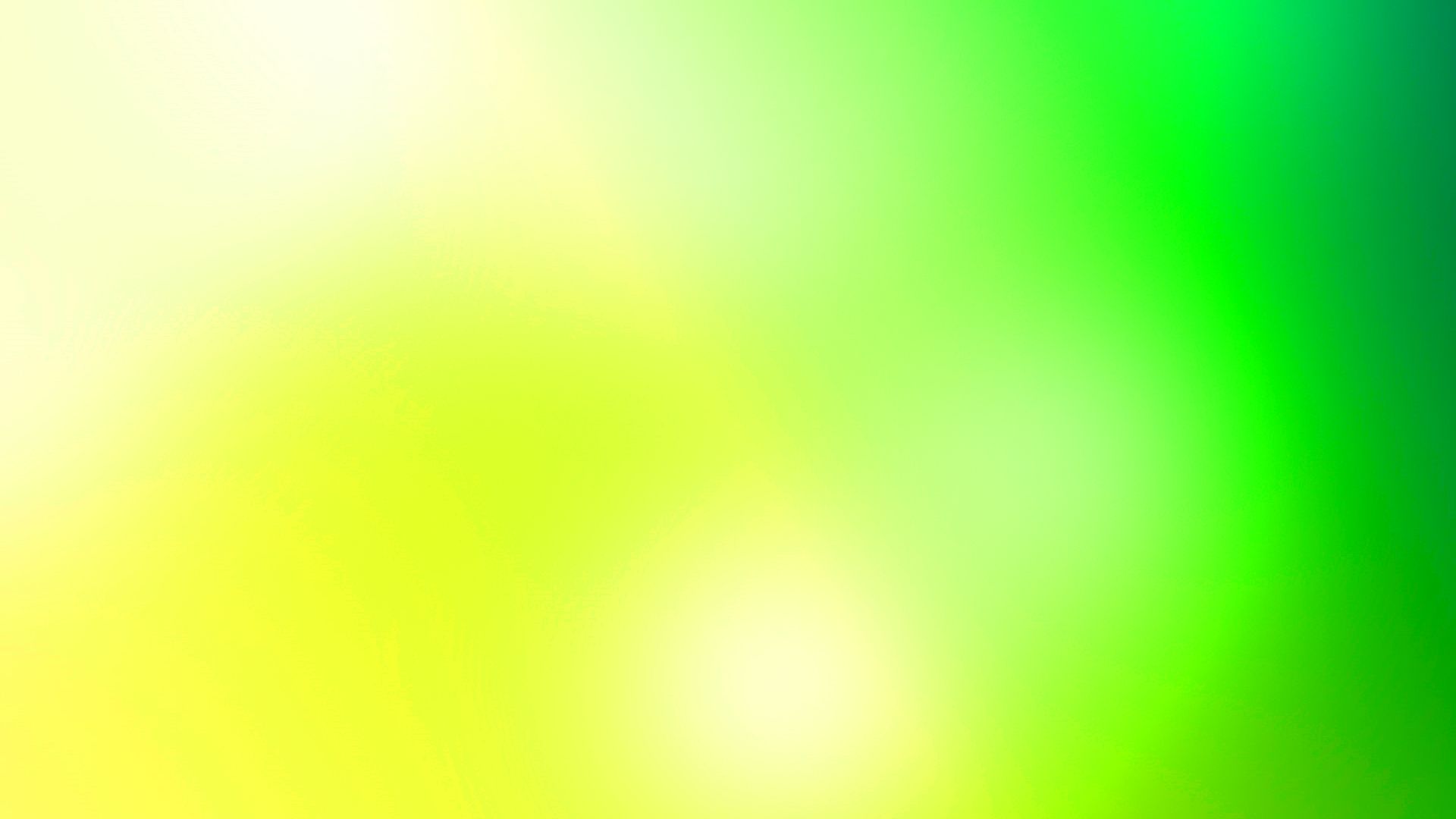 Дети-сироты и дети, оставшиеся без попечения родителей, имеют право                              на полное государственное обеспечение на время пребывания в государственном учреждении или в семье опекуна, попечителя, приемных родителей до 18 лет.
Полное государственное обеспечение предусматривает:
питание
одежда и обувь
 бесплатное проживание и бесплатное медицинское обслуживание.
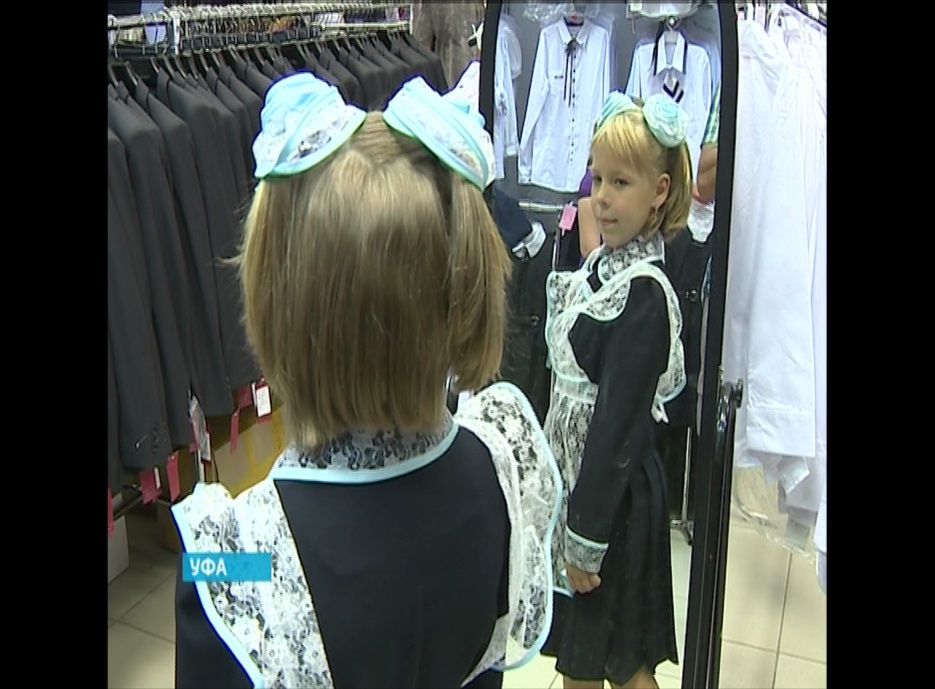 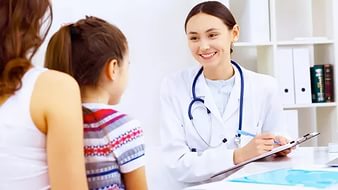 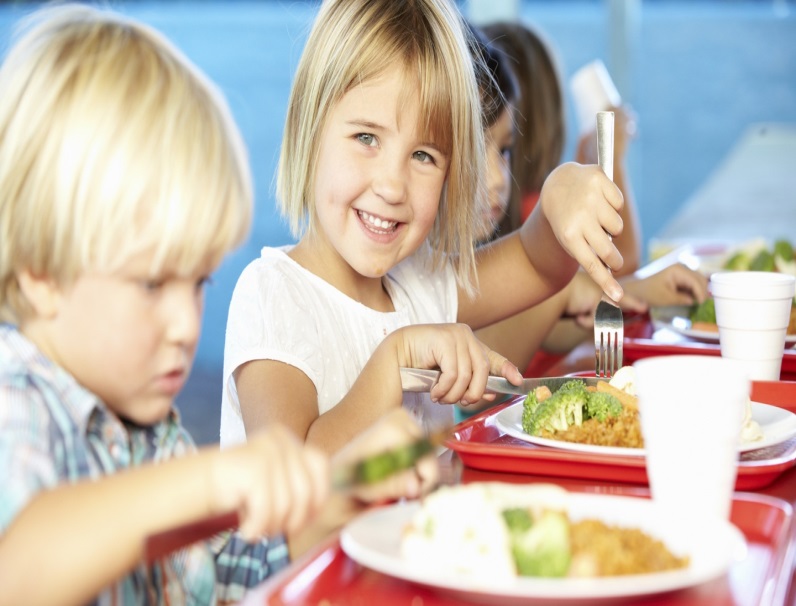 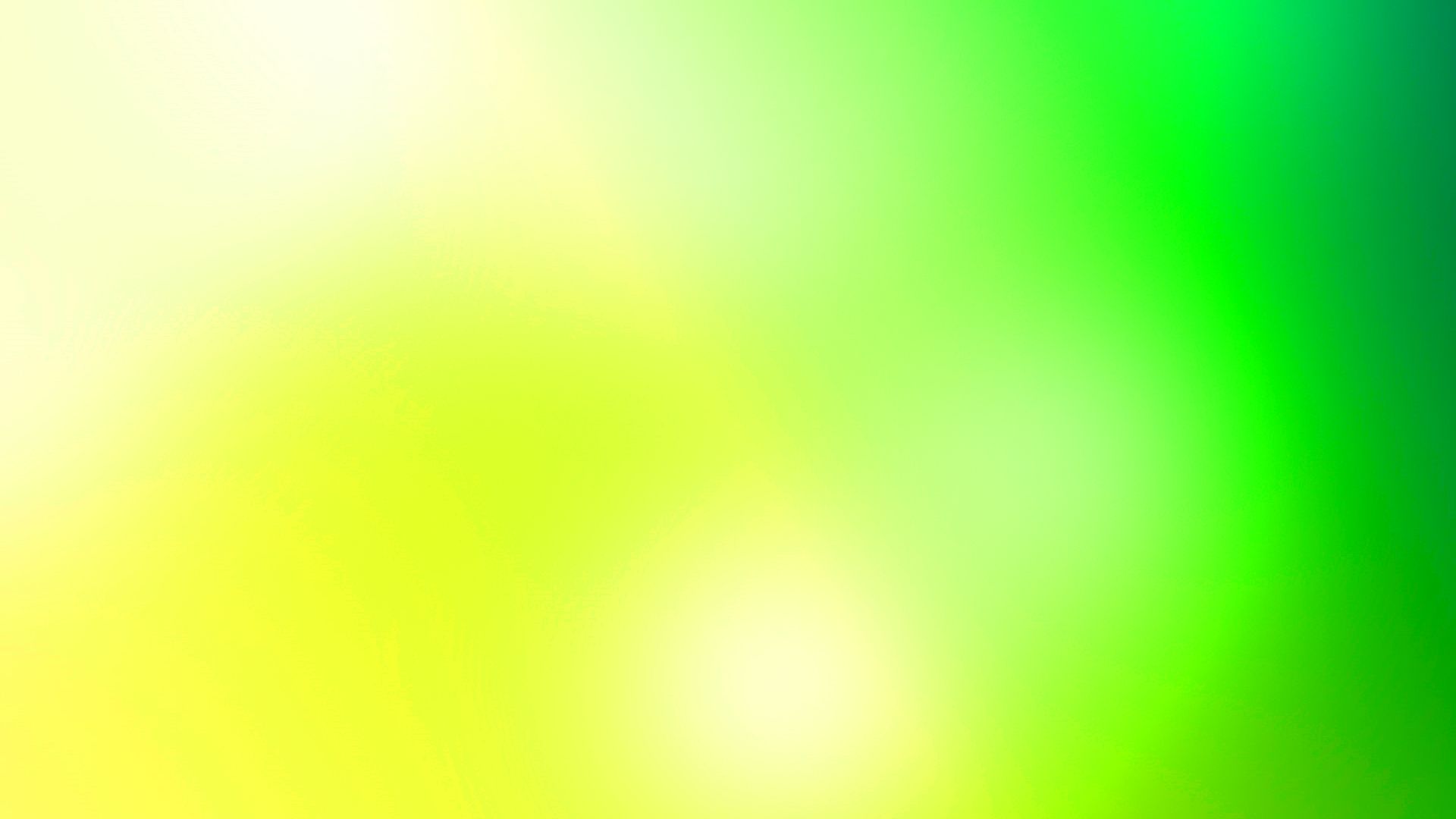 ОБРАЗОВАНИЕ
Дети-сироты и дети, оставшиеся без попечения родителей, после окончания 9 класса школы имеют право бесплатно учиться в учреждениях профессионального образования.
На период обучения в образовательных учреждениях (ПУ, техникумах, институтах) выпускники: 
Зачисляются на полное государственное обеспечение; 
Получают стипендию;
Предоставляется право бесплатного проезда по единой социальной проездной карте в транспорте общего пользования (кроме такси) на междугородных внутрирайонных маршрутах, протяженность которых ограничивается одним административным районом;
при предоставлении академического отпуска по медицинским показаниям за ними сохраняется на весь период полное государственное обеспечение, им выплачивается стипендия. Образовательное учреждение содействует организации их лечения.
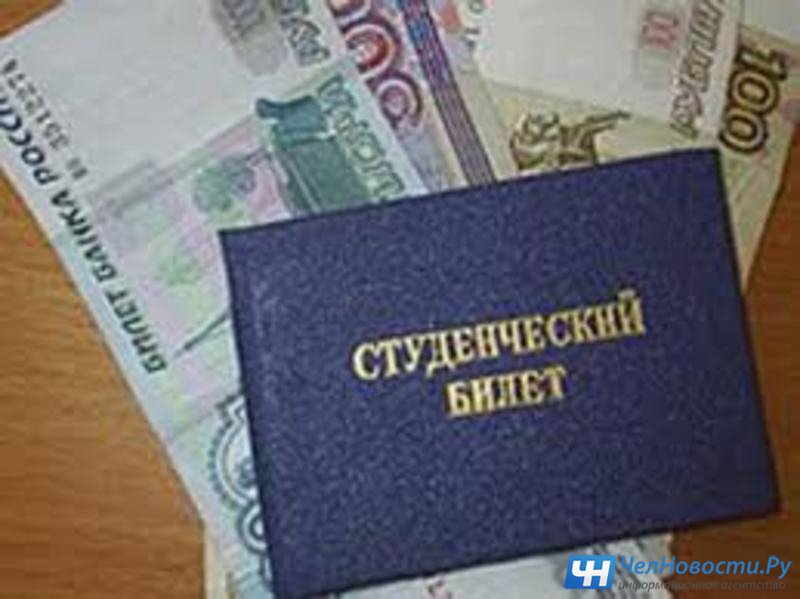 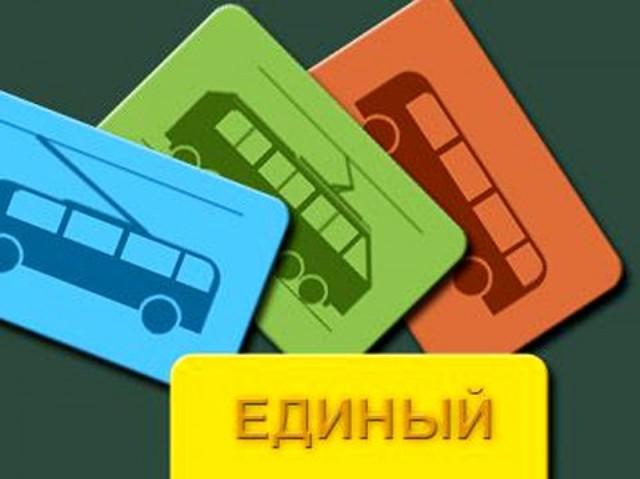 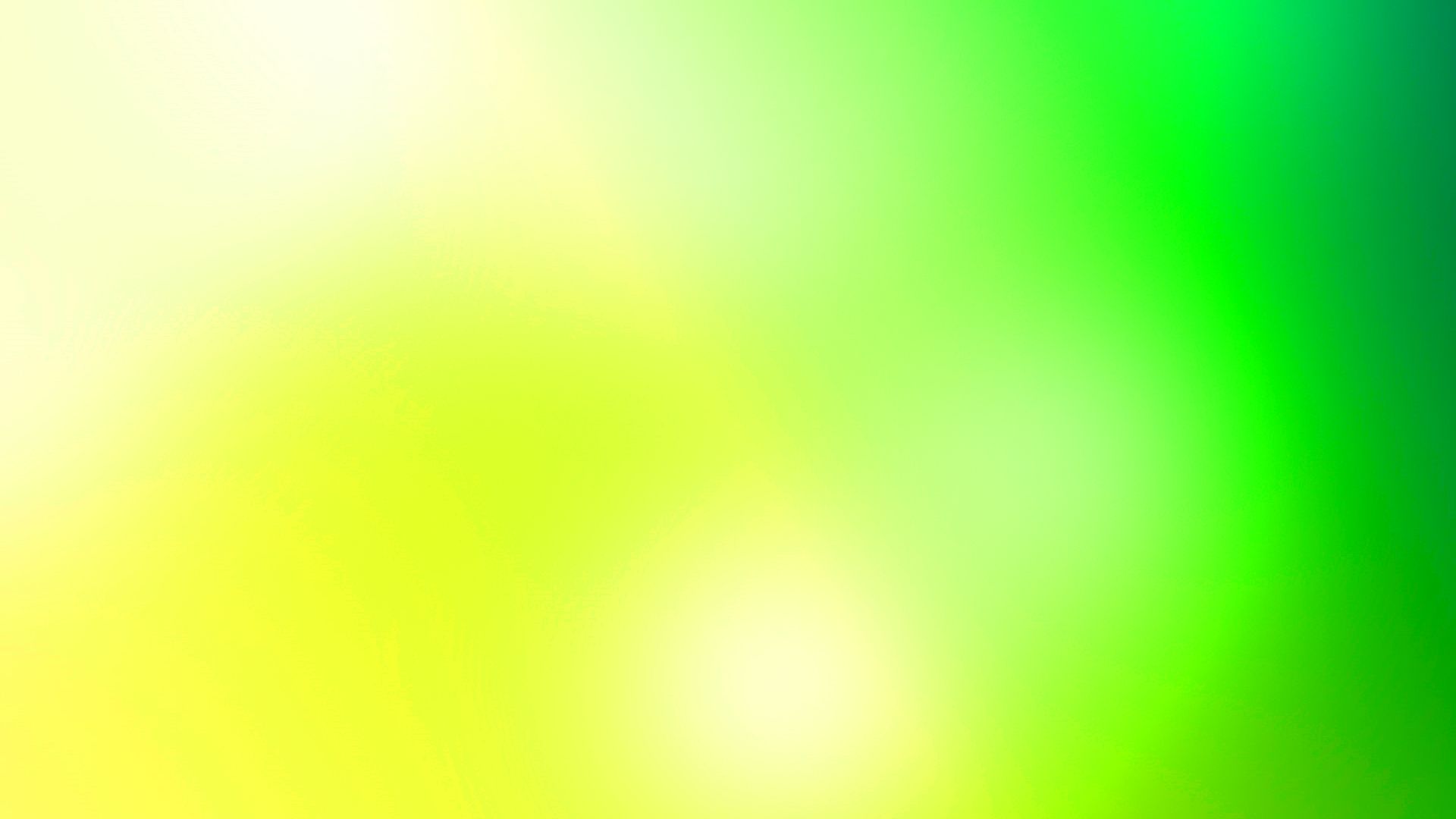 ПЕНСИЯ
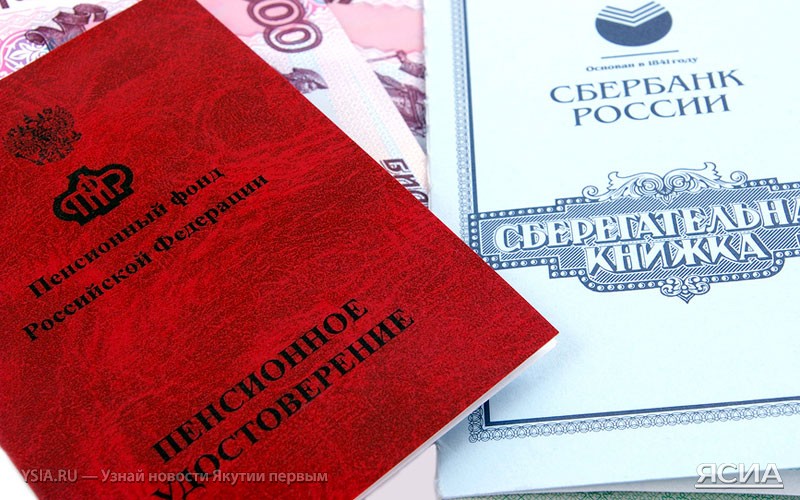 Дети - сироты и дети, оставшиеся без попечения родителей имеют право получать социальную пенсию по потере кормильца, т.е. если умерли родители до 18 лет.
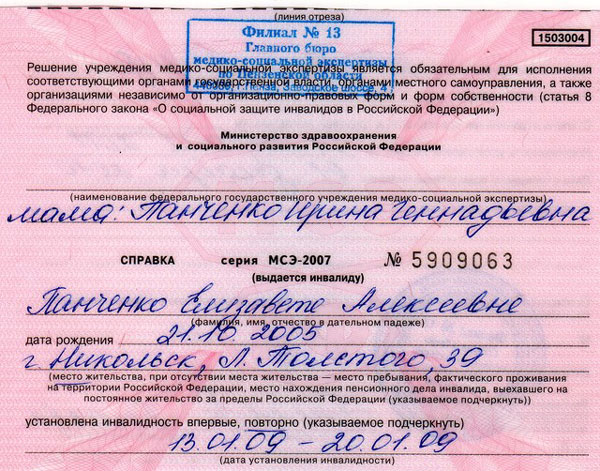 Пенсия по инвалидности
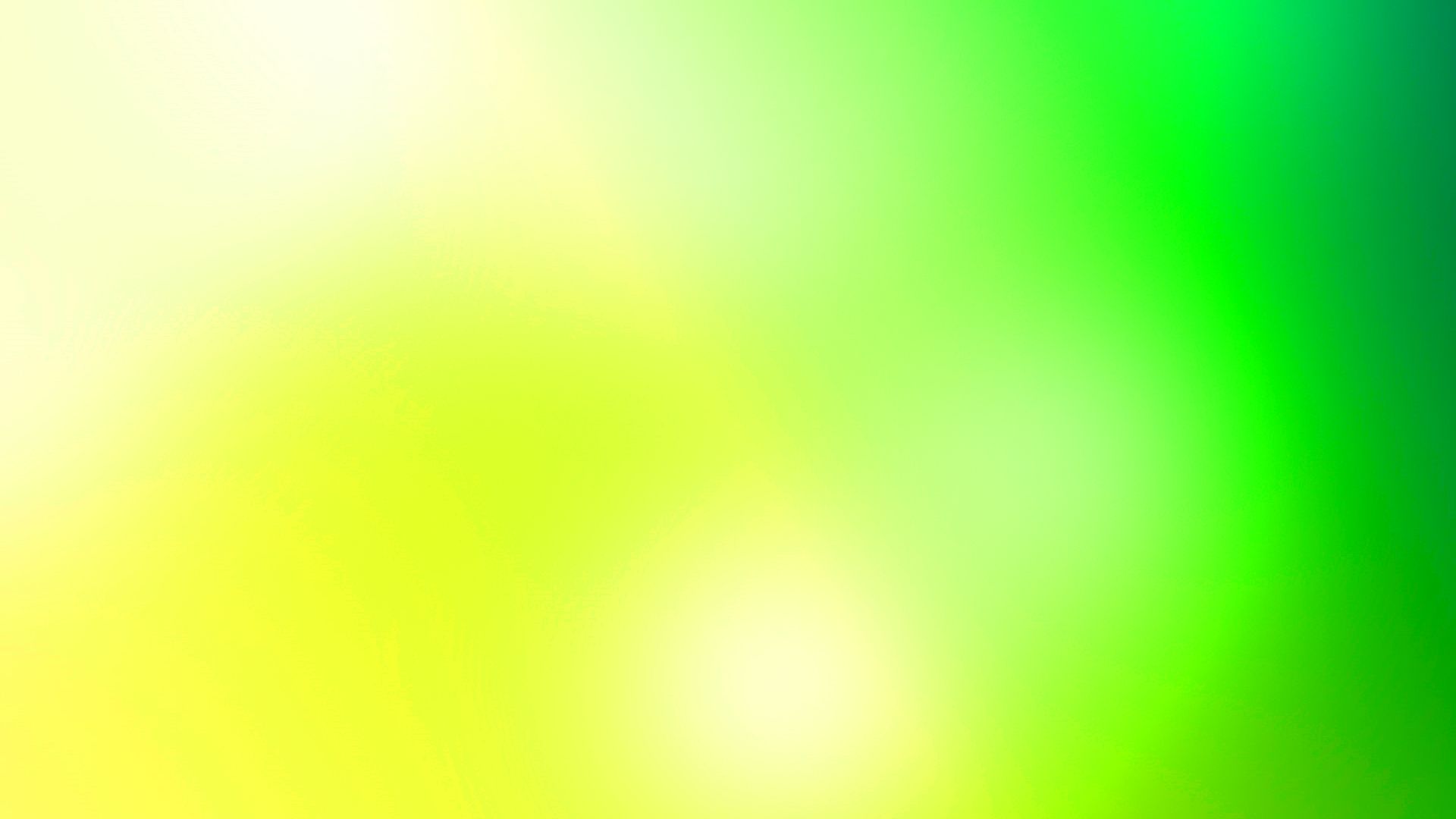 ЖИЛЬЁ
Конституция РФ
Статья 40 «Каждый гражданин России имеет право на жилище»
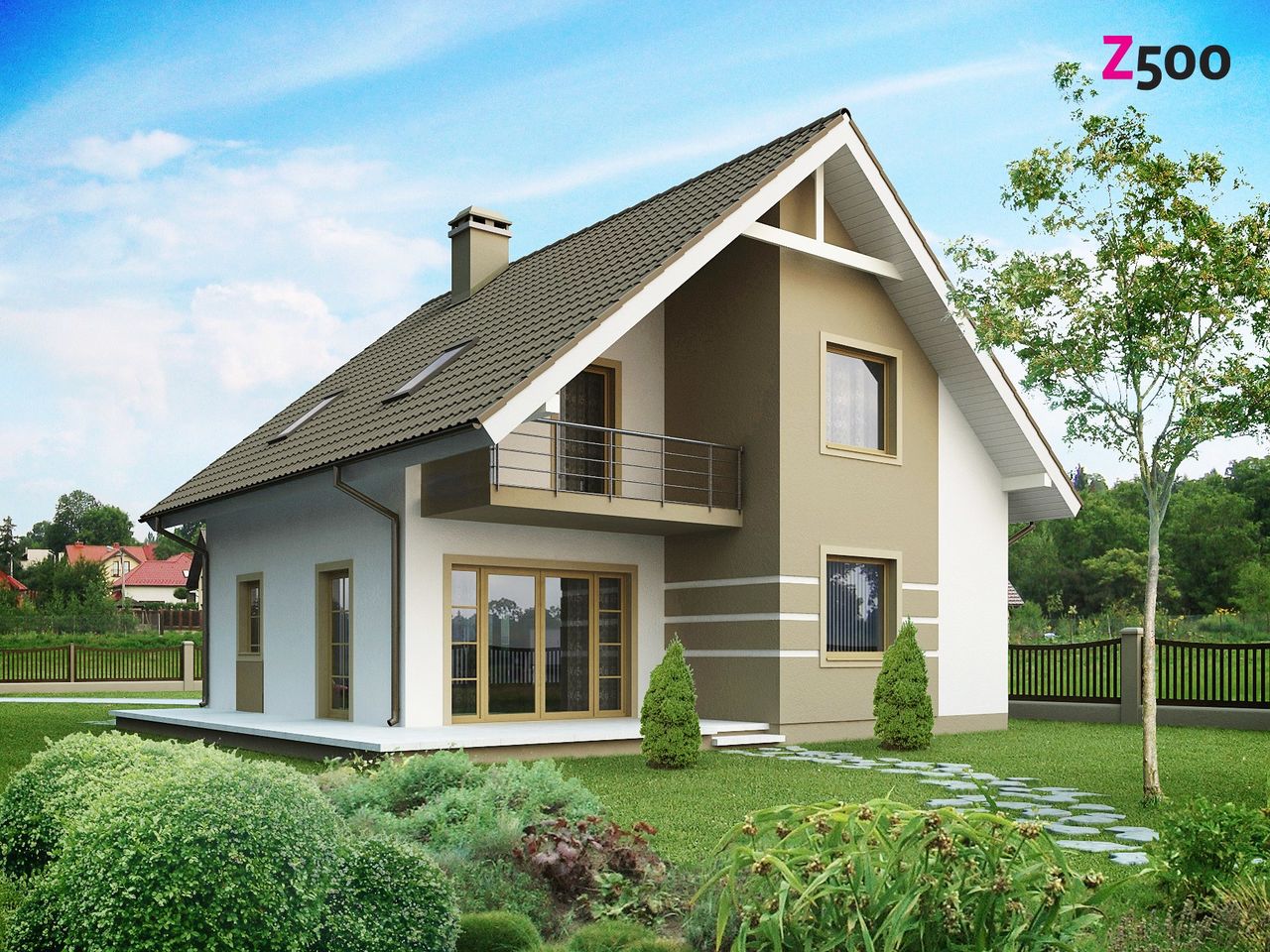 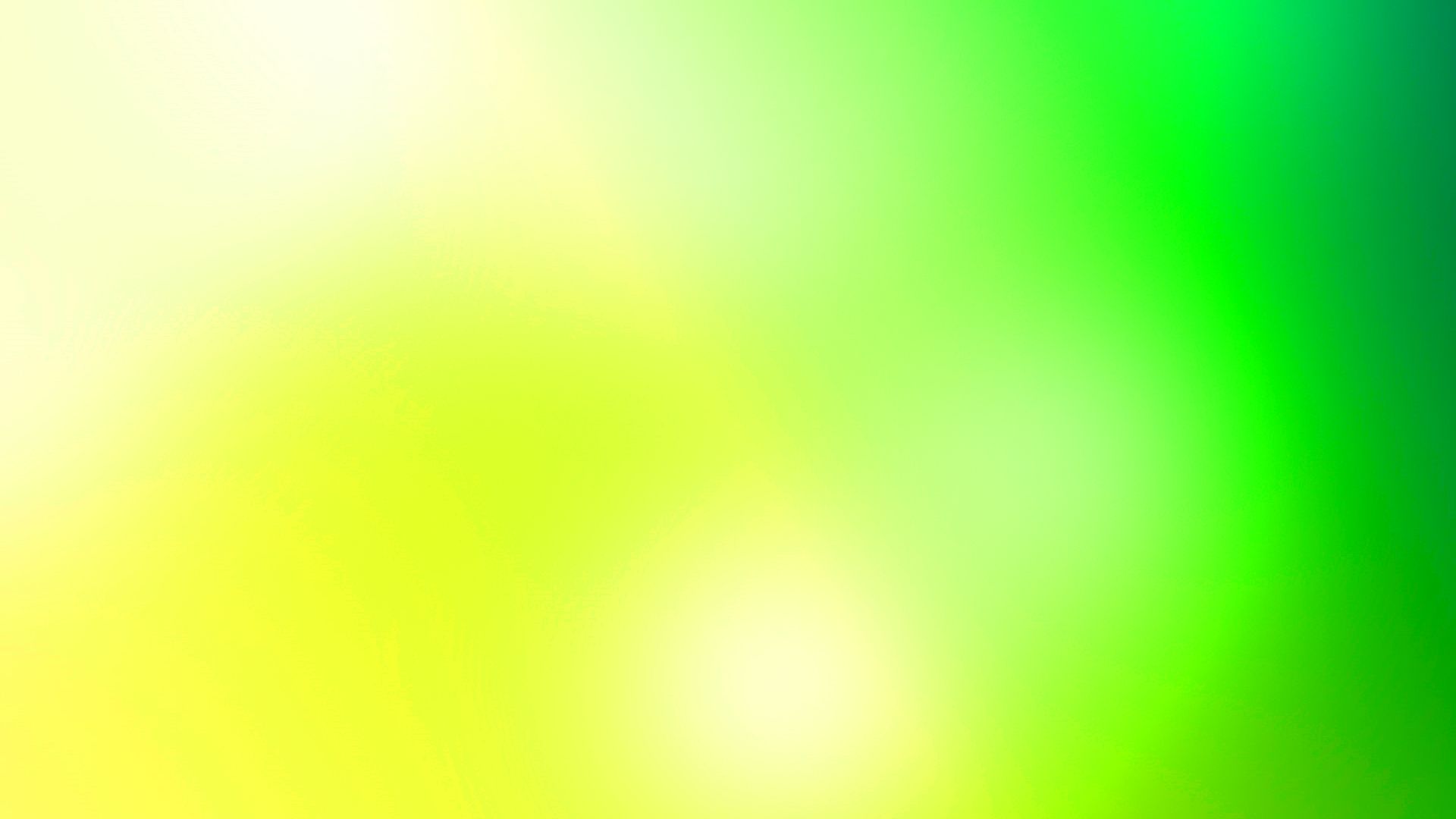 Если вы были направлены в детский дом или школу-интернат, устроены в семьи граждан  и у вас было закреплённое жильё, то у вас сохраняется право на это жильё.


Администрация, органы опеки и попечительства, управляющая компания должны представить вам документы на право занятия жилого помещения (после 18 лет)
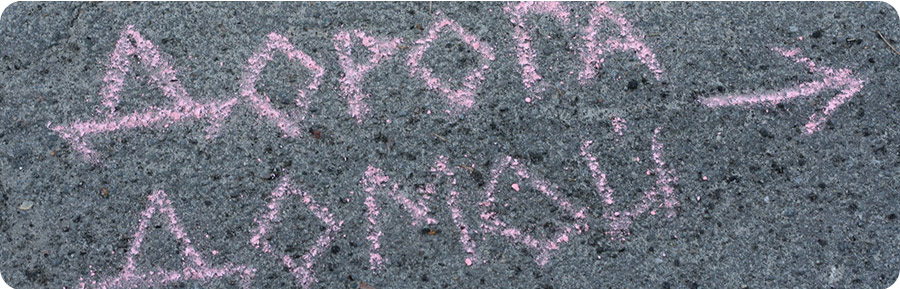 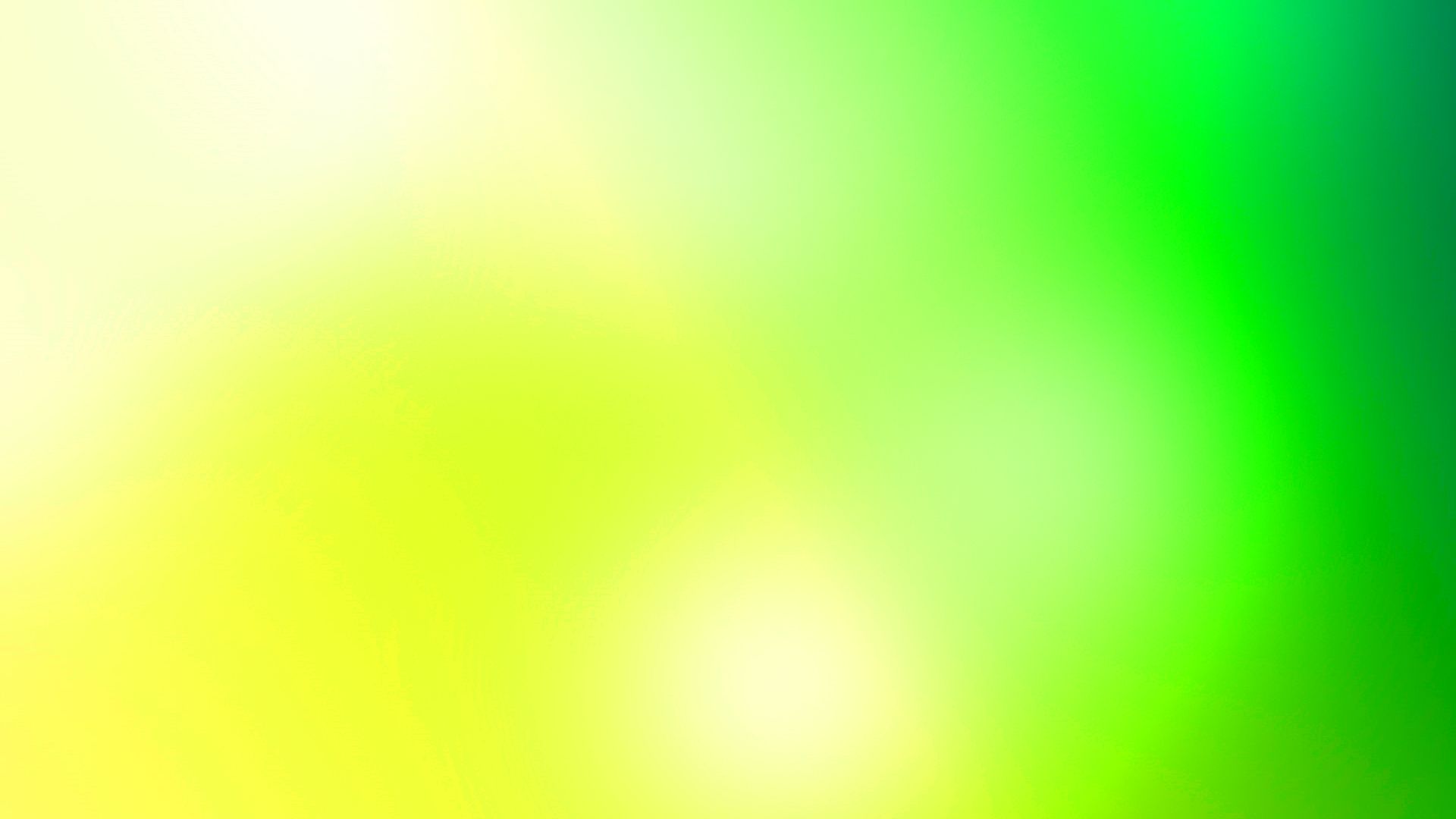 С 1 января 2013 года расширился перечень обстоятельств, при которых проживание в закрепляемых жилых помещениях признается невозможным:

Если там проживают  лица, лишенные родительских прав

Если проживают лица, страдающие тяжелой формой хронических заболеваний

Если жилое помещение непригодно для проживания или не соответствует  санитарным и техническим правилам и нормам

Если общая площадь жилого помещения, приходящая на одного лицо, менее учетной нормы площади жилого помещения, установленной в данном населенном пункте.
Как получить жильё ???
(встать на очередь получения жилого помещения)

Собрать все имеющиеся у тебя в личном деле документы
Справку с образовательного учреждения
Справку  о статусе сироты
Обратиться в органы опеки и попечительства района  для написания заявления о предоставлении жилого помещения  во внеочередном порядке
При принятии на учет, ежегодно обращаться в орган опеки и попечительства и узнавать номер своей очереди.
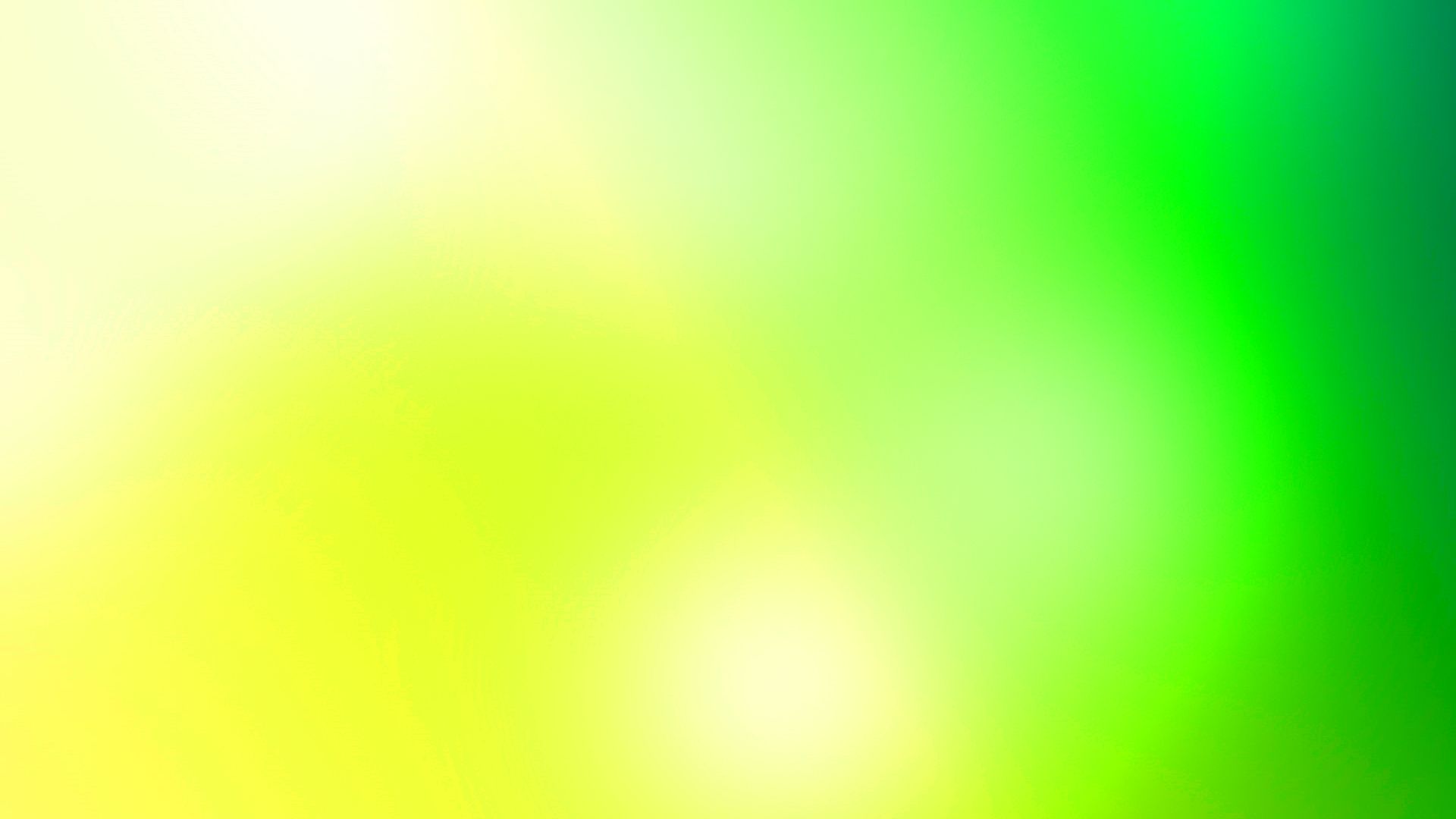 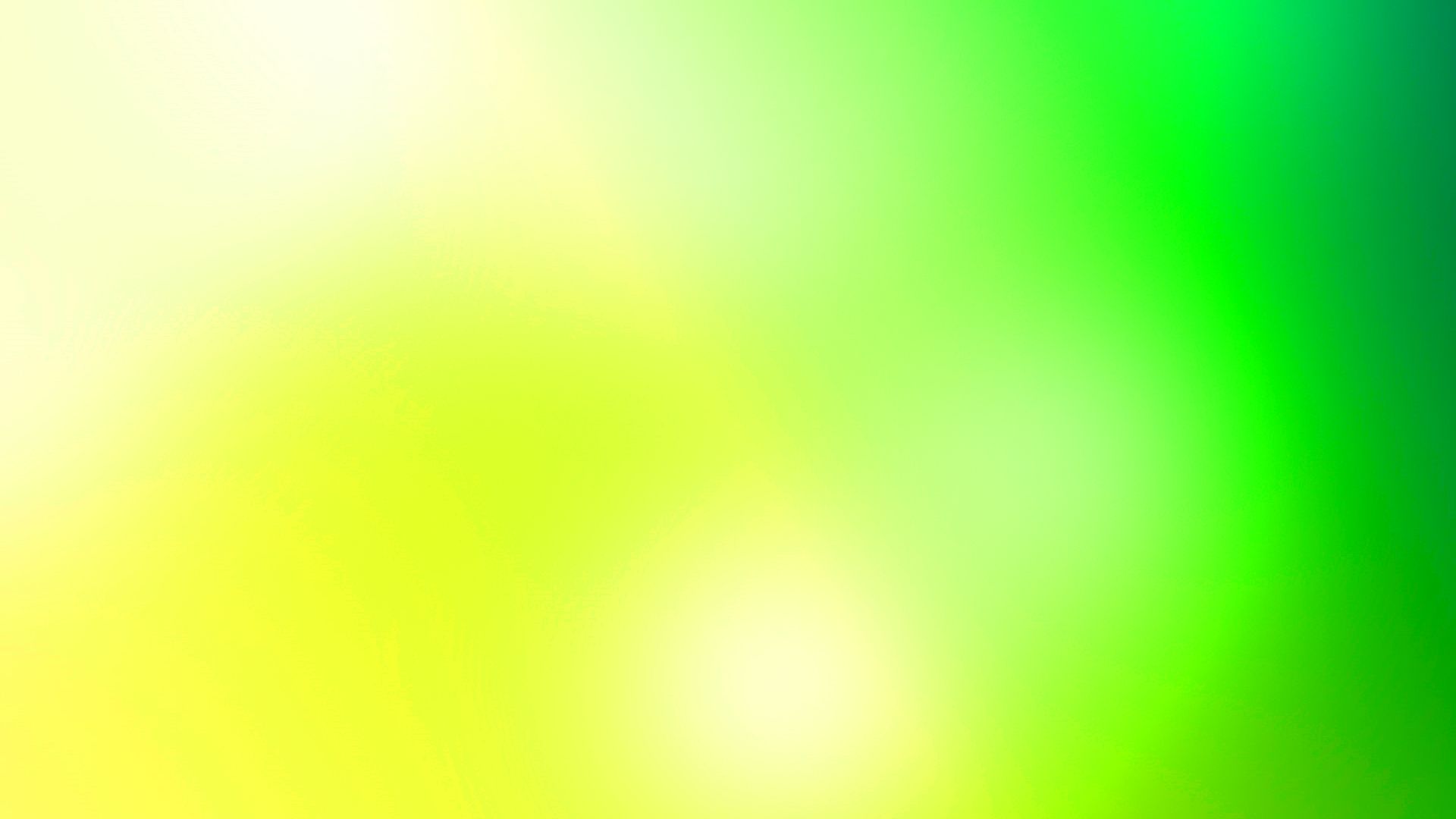 В течение 5 лет  ты не можешь распоряжаться предоставленным жилым помещением (продавать, обменять, сдать в аренду и т.д.), т.к. в течение этого срока квартира (дом) будет находиться в специализированном жилищном фонде.
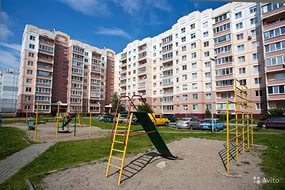 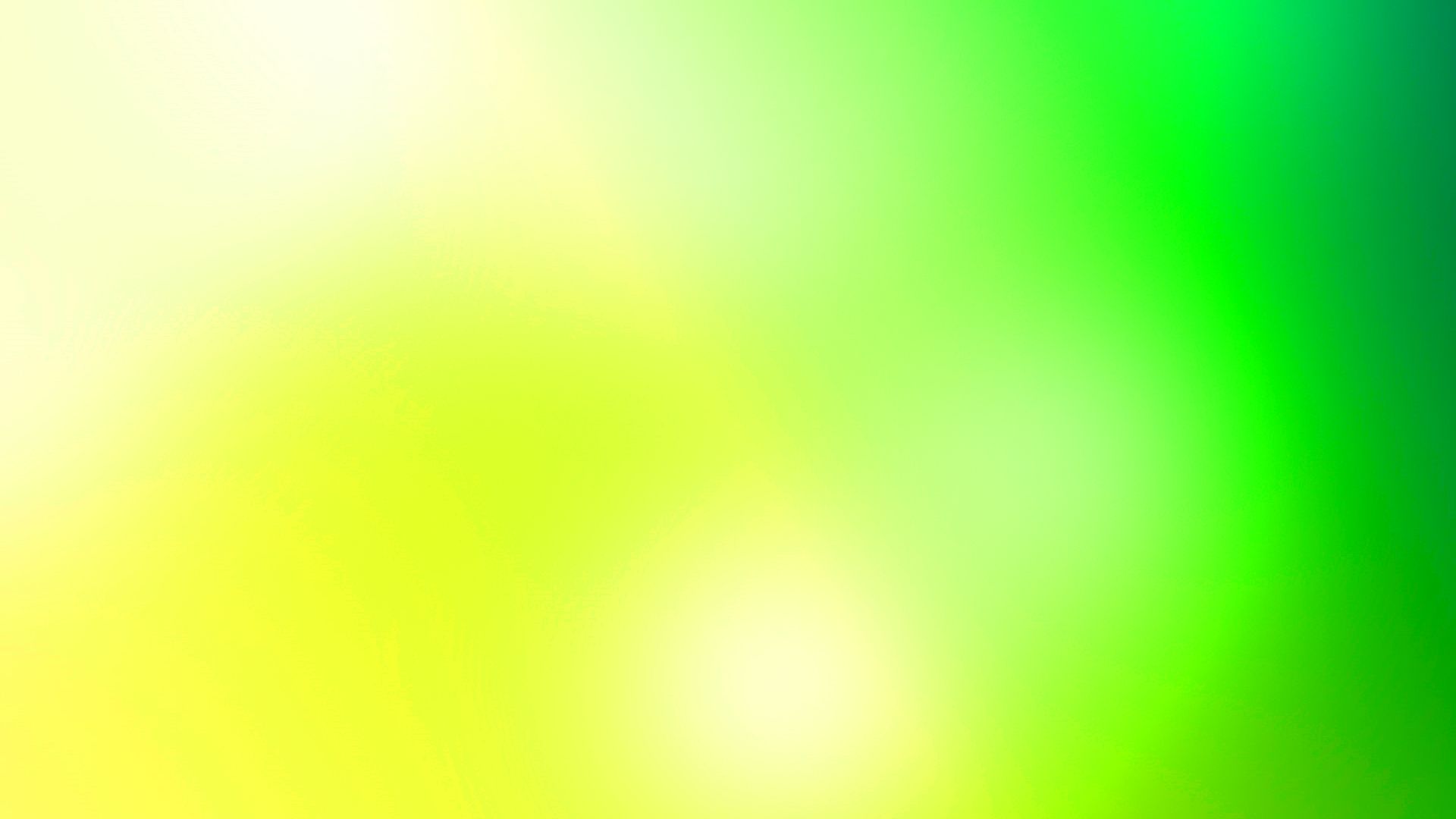 Условия, при  которых жильё перейдет
 в Вашу собственность:
Вы прожили в этой квартире 5 лет
У Вас нет долгов за квартплату, газ, электроэнергию.
Нет жалоб от соседей за хулиганство, скандалы
Нет актов правоохранительных органов, вынесенных в отношении нанимателя.

Всё это будет периодически контролировать органы опеки и попечительства района.
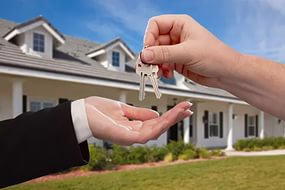 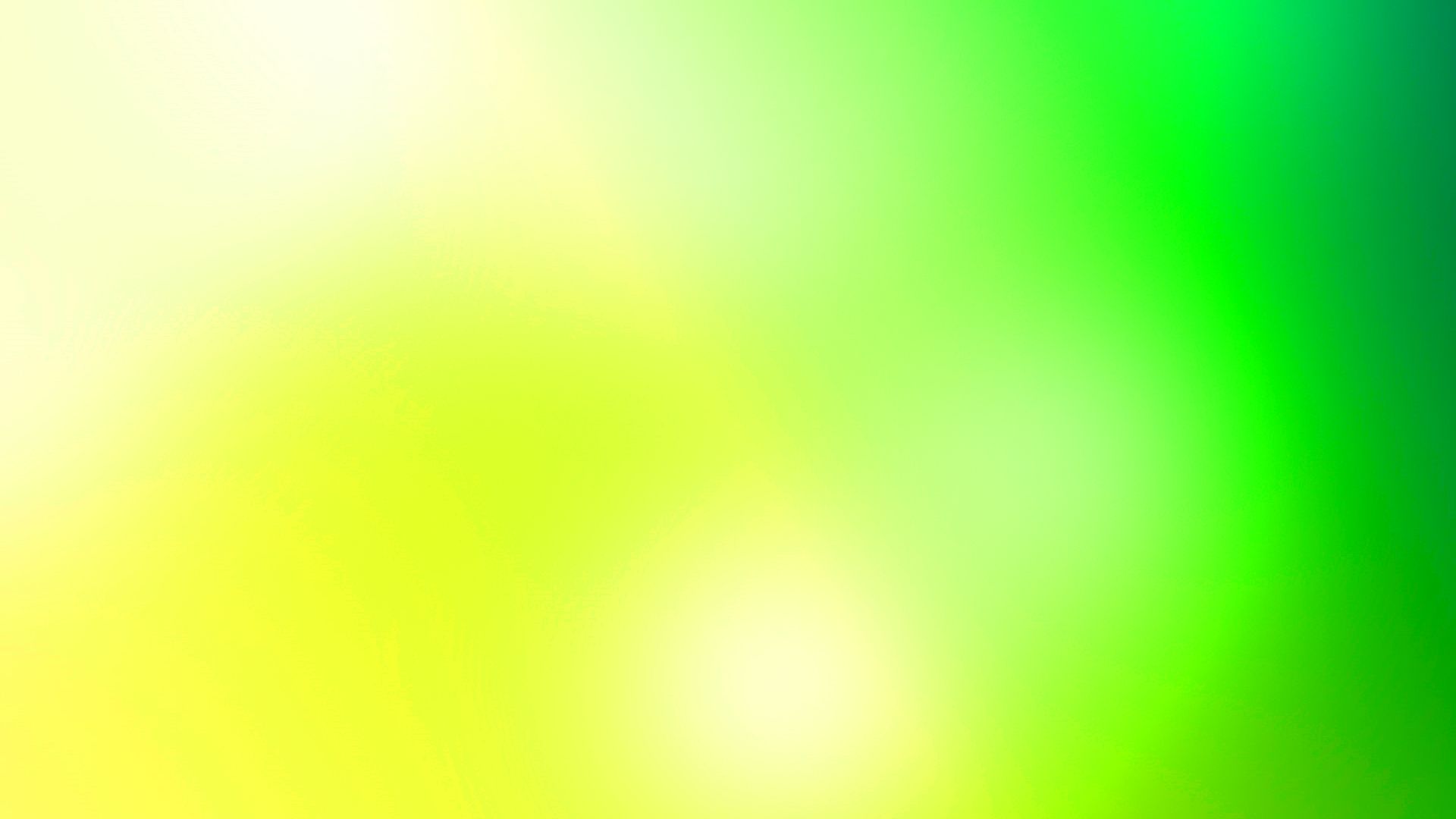 При выпуске из образовательного учреждения

В случае отсутствия свободных жилых помещений в специализированном жилищном фонде для детей-сирот (если ваша  очередь ещё не подошла) уполномоченный орган обеспечивает временное проживание детей-сирот в иных жилых помещениях  (комнаты в общежитиях, коммуналка)
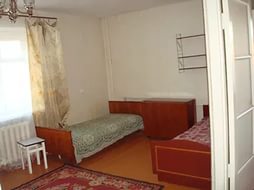 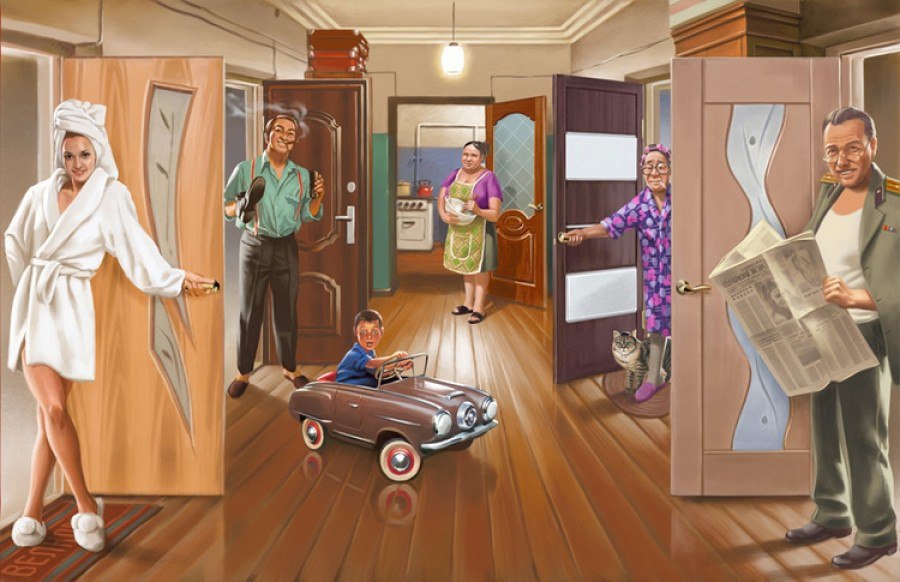 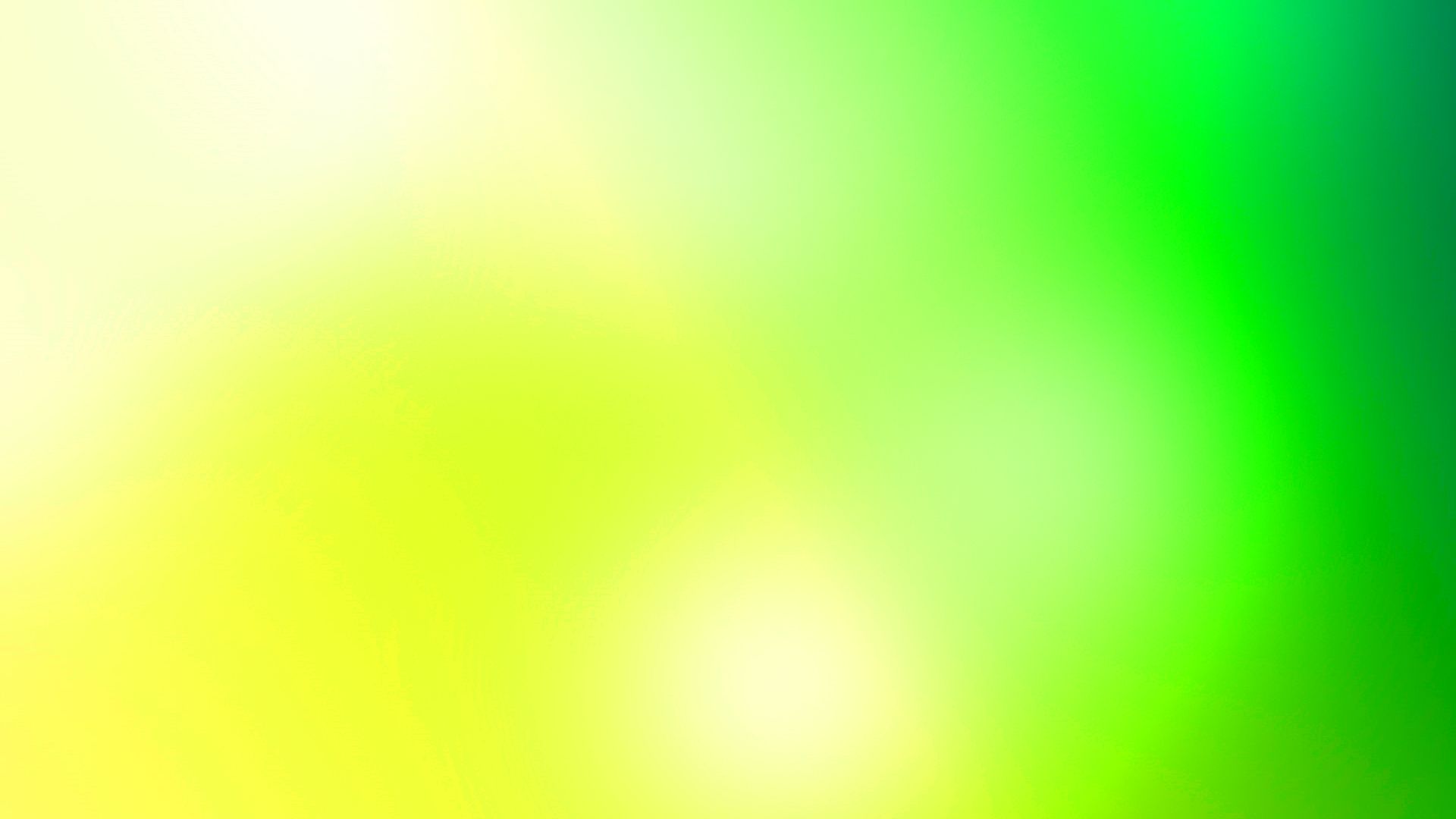 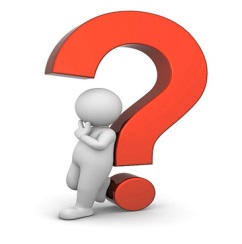 Вы можете обратиться за помощью и к другим специалистам, которые также призваны помогать детям - сиротам
НЕ СТЕСНЯЙТЕСЬ! ПОМНИТЕ — ВАС ЖДУТ!
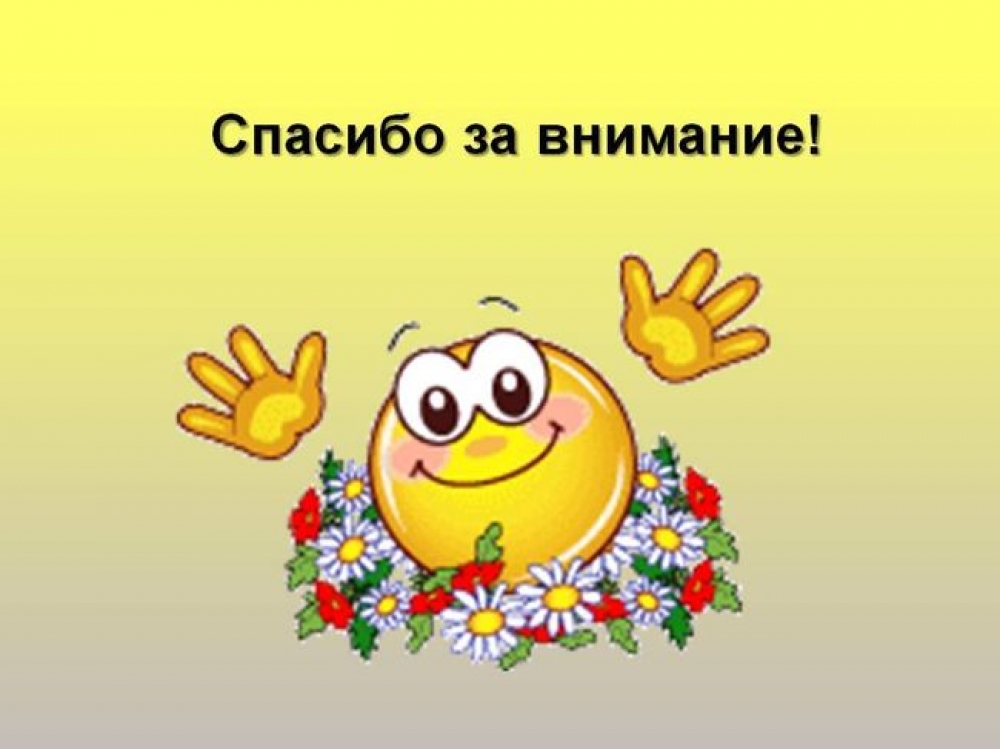